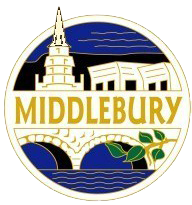 Town of Middlebury
Vermont Senate and House Transportation Committees
Public Hearing ∙ January 18, 2018
Representing the Middlebury Community
Brian Carpenter,  Chair, Middlebury Selectboard

Jim Gish, Middlebury Community Liaison
Our Community’s Goals
Safety — Our people, our historic buildings, our environment
Access — Traffic flow, parking, walking
Impact — Residents, cultural & religious organizations, business community
Credibility — Project schedule, project plans
Communication — Timely and accurate
Partnering with Local Organizations To Support the Downtown Community
The Better Middlebury Partnership
The Addison County Chamber of Commerce
Middlebury College
Neighbors Together community action group
Town Hall Theater
Middlebury Emergency Responders
Addison County Regional Planning Commission
2017 Public Outreach by the Numbers
15 Public Meetings
70 Meetings with Downtown Stakeholders
85 Meetings with the VTrans Project Team
64 Community Liaison blog entries at www.middleburybridges.org
250 Responses to Temporary Bridges Community Survey
Fall 2017 Community SurveyTemporary Bridges Construction Project
80% were downtown either daily or 2-3 times a week.
65% are “very satisfied; it was a complex project that was managed well.”
25% are “somewhat satisfied; on the whole it went pretty well.”
50% are “more confident about the project” following this summer’s construction.
94% consider the timeliness and accuracy of the project information they received either excellent or good.
Middlebury VoicesThe Community Speaks Out
"It is a necessary inconvenience for the greater good, and we will, as a community, get through it with grace and tact.”
“We love and support our downtown.  Negativity and ‘woe is me’ doesn't help the shopping experience.  Neighbors Together has been great.  We can learn a lesson from their can-do attitude.”
"My wife and I made a conscious effort to shop and eat downtown during the project.  I hope community support will continue throughout this odyssey.”
Investing in Downtown Community SupportThe 2018 Plan
The Return of the Downtown Block Party — April & August evening events. First 250 people attending receive a $10 Middlebury Money gift certificate.
Shop Local Campaign — Local loyalty cards.  Invest in social media (e.g., sponsored ads on Instagram) as well as traditional radio and print to reach the broader community.
Middlebury Marketing Campaign — Ongoing marketing campaign to promote individual merchants and organizations on a revolving basis throughout the year, to locals and visitors.
Final ThoughtsThe View from the Middlebury Selectboard
Confident — In our partnership with the State, our due diligence with this project, the quality of the VTrans team leading this project.
Committed — To investing in revitalizing our central downtown and supporting our downtown residents, our cultural and religious organizations, and our business community.
Concerned — About the safety of the downtown rail line and the impact of another one-year delay on the downtown master plan and our ability to invest in growth.
Update from the Middlebury Selectboard Meeting January 17, 2018